Avviso n. 713/Ric. del 29/10/2010 - Titolo III - "Creazione di nuovi Distretti e/o nuove Aggregazioni Pubblico - Private « Intervento di formazione PON03PE_00159_1
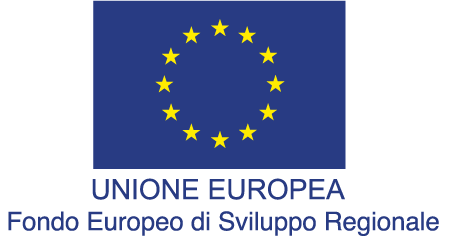 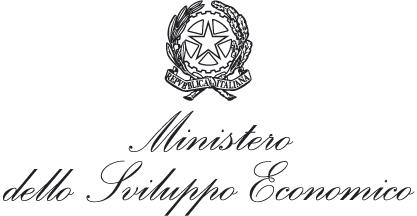 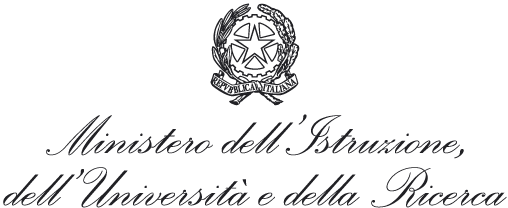 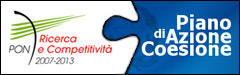 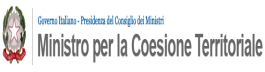 “Formazione di ingegneri per la progettazione e lo sviluppo dei sistemi embedded” NEMBO (Codice identificativo progetto: PON03PE_00159_1)
Castaldi Vincenzo
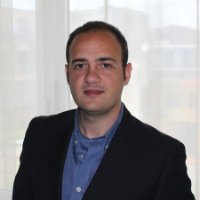 Ingegnere elettronico
Tel.: 3478819623
E-mail: vcastaldi@alice.it
Laureato in ingegneria elettronica specialistica con votazione 110/110
Esperienze lavorative all’Università (nel laboratorio di Misure e Strumentazioni Elettroniche di Misure) e in aziende del settore ‘’Ricerca’’, ‘’Spazio e Difesa’’ e ‘’Ferroviario’’.
Esperienze di attività in ambito informatico come sistemista hardware/software e sviluppatore freelance.
Certificato da National Instruments come sviluppatore in ambiente LabVIEW e partecipato a diversi seminari e webinar per aggiornamenti su prodotti hardware/software National Instruments e sviluppo di nuove applicazioni.
L’attività in azienda (1)
La documentazione del software è di fatto un testo che accompagna i programmi. Essa contiene sia spiegazioni di come il software operi, sia informazioni sul corretto uso di quest’ultimo, ed assume un diverso significato a seconda del ruolo dell’utente.
Da un punto di vista più teoretico, la documentazione è una parte importante dell’ingegneria del software ed essa si esegue con criteri differenti ed in diversi tempi dello sviluppo del software. Passiamo ora ad elencare le categorie principali di documentazione e le loro relative caratteristiche in sintesi:
Requirements documentation: sono enunciati che identificano gli attributi, le capacità, le caratteristiche, o la qualità di un sistema. Questo è il fondamento di ciò che è stato o sarà implementato.
Architecture/Design documentation: è una panoramica del software. Comprende le relazioni di un ambiente ed i principi di costruzione da utilizzare nella progettazione dei componenti del software.
Technical documentation: è la documentazione di codice, algoritmi, interfacce e API (Application Programming Interface).
End User documentation: sono i manuali per l’utente finale, per gli amministratori di sistema e per il personale di supporto.
Marketing documentation: è il materiale promozionale del prodotto software, oltre ad essere analisi della domanda del mercato e di come commercializzare il prodotto.
A tal proposito si è ritenuto opportuno realizzare un sistema di generazione automatica della documentazione. Il documento viene scritto tramite un applicazione con la quale si genera sia una versione html che pdf. La prima è possibile aprirla con qualsiasi browser e sono attivi anche i collegamenti tra le pagine, i capitoli, i paragrafi ecc. La versione pdf presenta la classica struttura di un documento e l’ìndice è costituito da collegamenti testuali cliccabili per raggiungere la sezione scelta. L’applicazione utilizzata è Doxygen.
L’attività in azienda (2)
Doxygen è un progetto open source rilasciato sotto licenza GPL ed è specifico per la generazione automatica della documentazione a partire dal codice sorgente di un generico software. Il programma è un sistema multipiattaforma (Linux, MacOS, Windows , ecc.) ed opera con i linguaggi C++, C, Java, Objective-C, Python, IDL (versioni CORBA e Microsoft), Fortran, PHP, C#, e D.
Doxygen può essere utile in tre modi per coloro che lavorano ad un progetto software:
Può generare la documentazione per browser di rete (in HTML) e/o un manuale di riferimento offline (in LATEX) da un insieme di file sorgenti adeguatamente documentati. 
È possibile configurare Doxygen per estrarre la struttura del codice da file sorgente non documentati. Questo è molto utile per orientarsi rapidamente in distribuzioni molto estese di codice sorgente. È anche possibile visualizzare le relazioni tra i vari elementi mediante i grafici delle dipendenze, diagrammi dell’ereditarietà e diagrammi di collaborazione, che si possono generare tutti automaticamente.
Si può anche eccedere nell’uso di Doxygen come editor per creare documentazione normale.
Un’altra attività portata a termine durante il periodo di formazione è stata quella di mettere in funzione un sistema di conteggio dei passeggeri a bordo treno facendo un analisi su un’opportuna topologia da utilizzare, le scelte delle configurazioni più appropriate per soddisfare i requisiti ed infine la verifica sul corretto funzionamento.  A valle di questo lavoro è stata scritta una relazione, documentando il lavoro ed indicando i passi effettuati.
Un’altra attività ha riguardato la configurazione di router WiFi per consentire la comunicazione tra bordo treno e terra. A partire da una topologia di rete e un indirizzamento già progettati bisognava configurarli e stabilire una procedura indicando i passi da effettuare, i tool da utilizzare e le verifiche da seguire. Tutto questo doveva essere riportato in un documento di configurazione che il tecnico deve utilizzare durante un’attività di manutenzione.